Ley 1819 del 29 diciembre del 2016
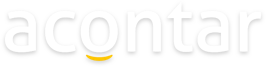 PARTE VII
GRAVAMEN AL MOVIMIENTO 
FINANCIERO
Artículos 214 al 217
4 Artículos
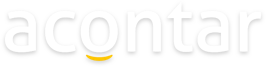 Artículo 214
Artículo 872
Decreto 2331 del 16 de noviembre de 1998
A tarifa del 2 x 1000  y temporal
Tarifa 4 x 1000
GRAVAMEN A LOS MOVIMIENTOS FINANCIEROS
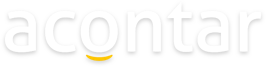 Artículo 215
Artículo 871
Corresponsalía es gravada
GRAVAMEN A LOS MOVIMIENTOS FINANCIEROS
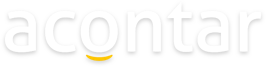 Artículo 216
Modifíquese el inciso 2° del numeral 21 del artículo 879 del Estatuto Tributario
Exonerar 5 Cuentas de ahorro o corriente
GRAVAMEN A LOS MOVIMIENTOS FINANCIEROS
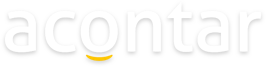 Artículo 217
Adiciona el numeral 29 del artículo 879 del Estatuto Tributario
Exonerar la compra de divisas con objeto de repatriar inversiones
GRAVAMEN A LOS MOVIMIENTOS FINANCIEROS
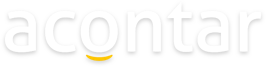 ¿Contablemente que es?
Gasto financiero
Correcto
Gasto de Impuesto
GRAVAMEN A LOS MOVIMIENTOS FINANCIEROS